Кругла, рассыпчата, бела,
С полей она на стол пришла.
Ты подсоли ее немножко,
Ведь правда вкусная …
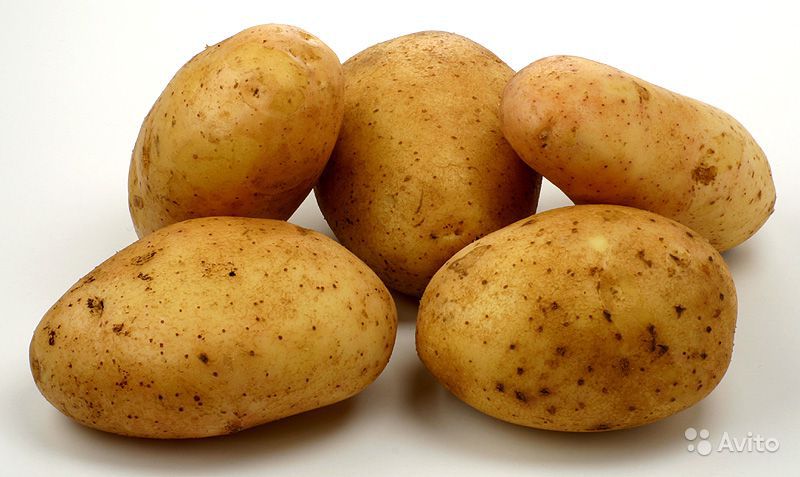 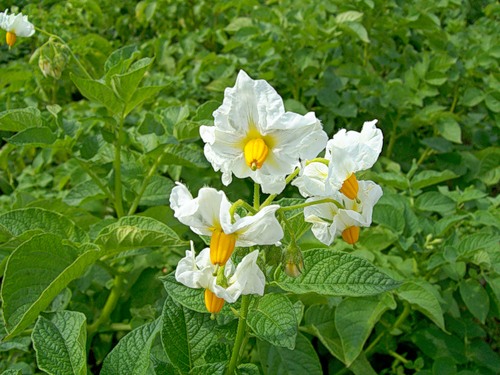 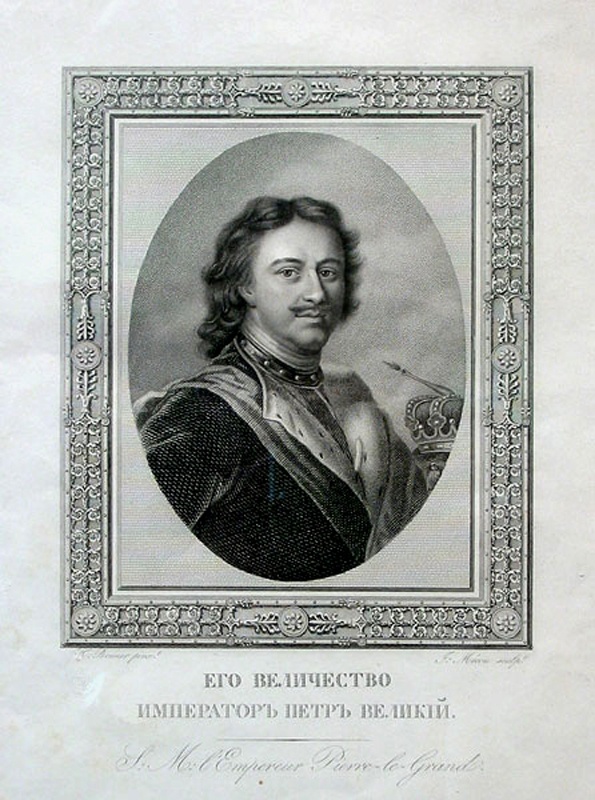 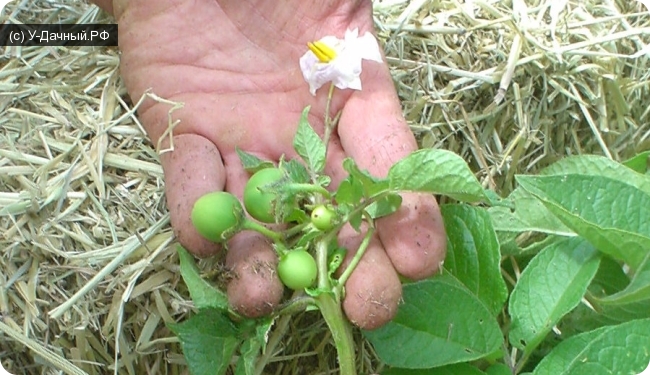 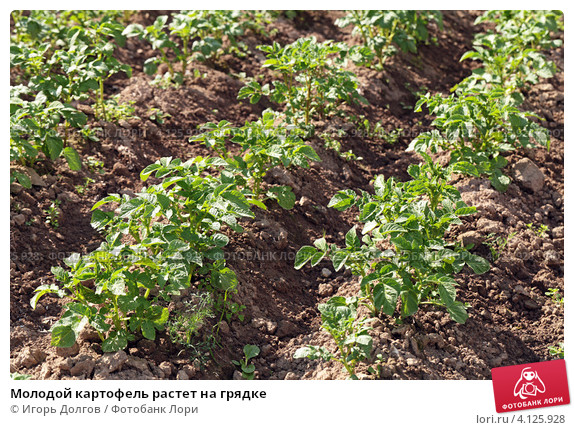 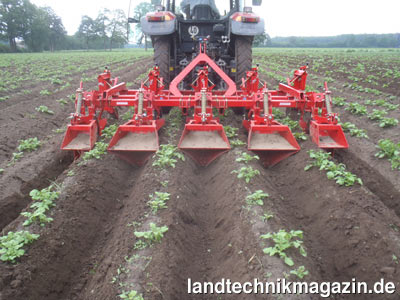 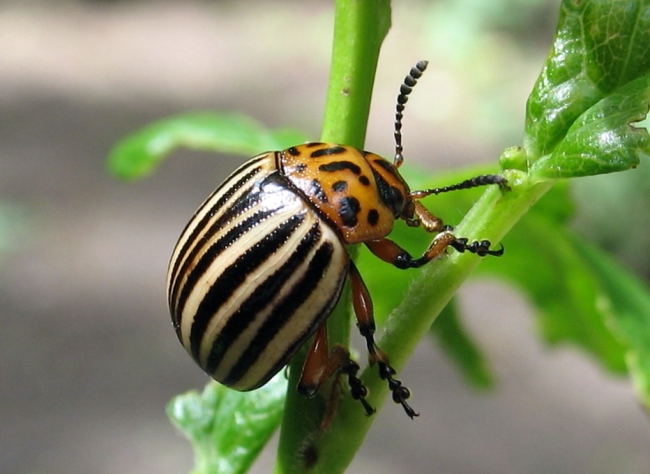 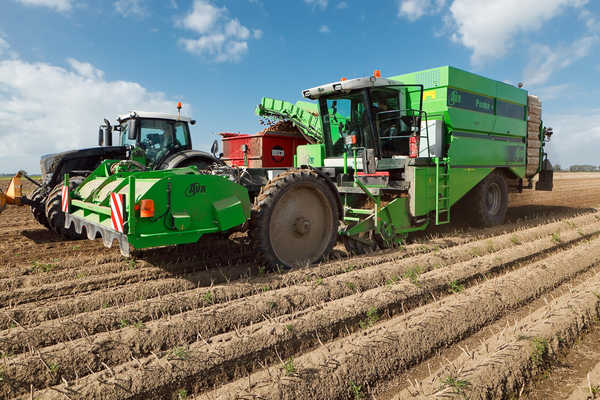 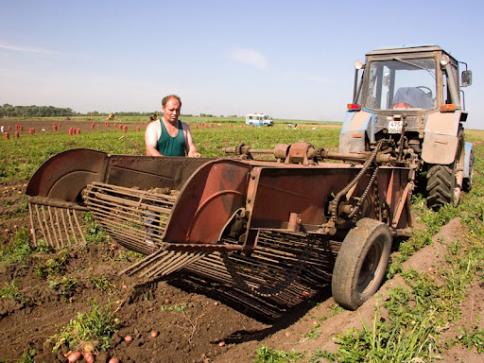 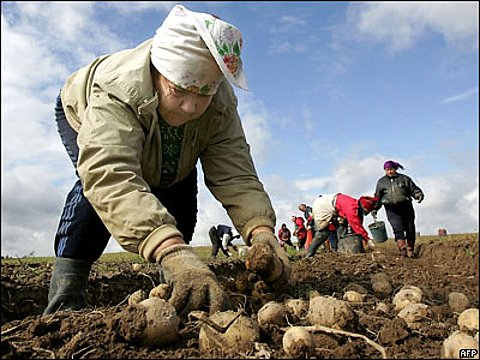 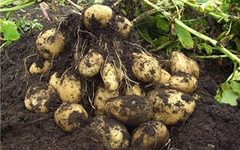 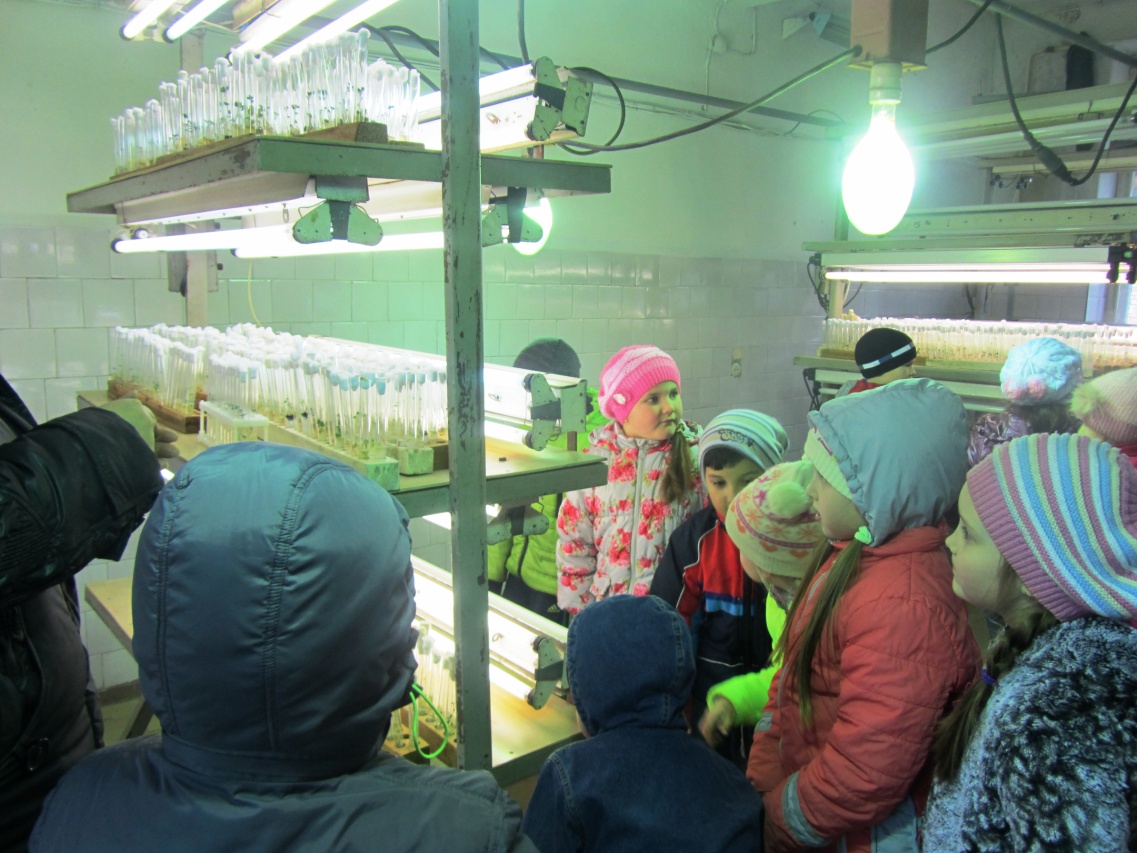 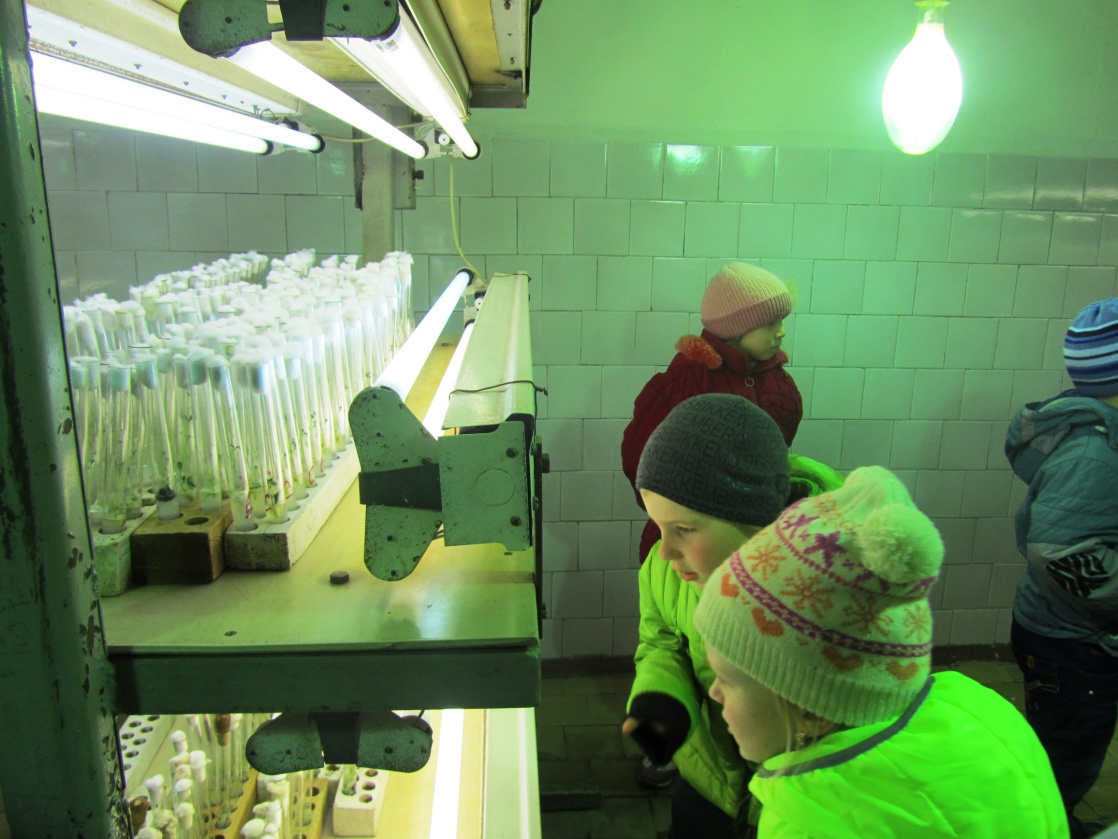 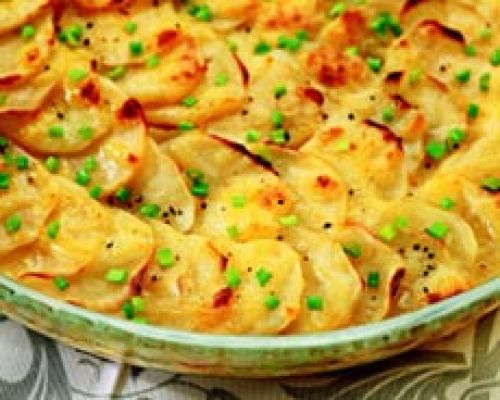 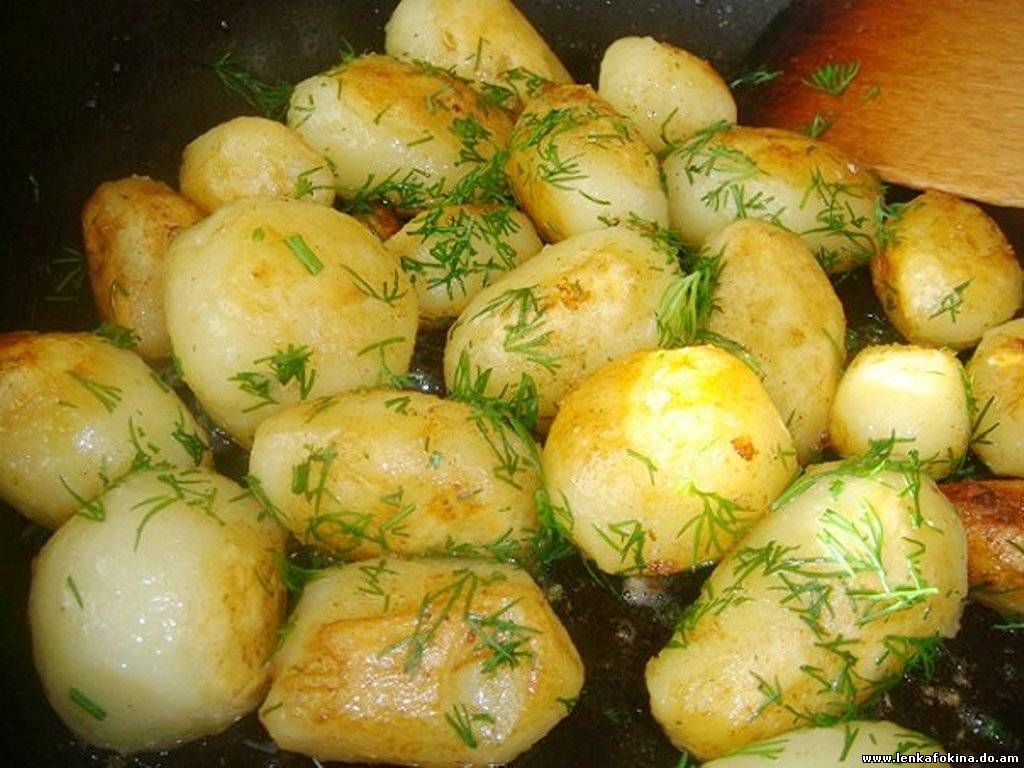 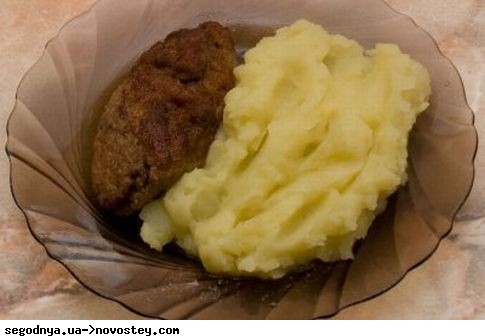 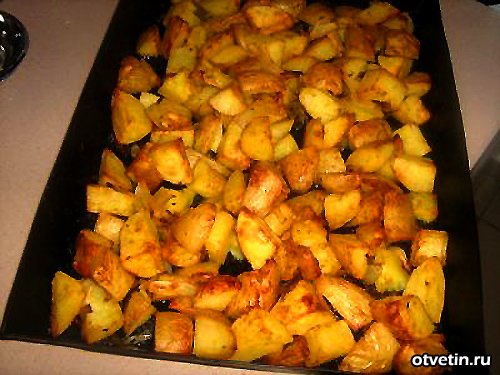